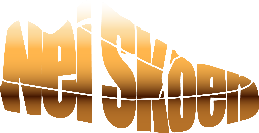 Peer Workers in Holland
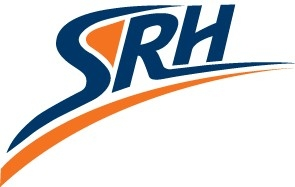 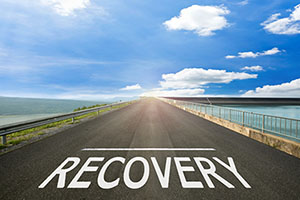 How do we get trained?

Where can you find us?
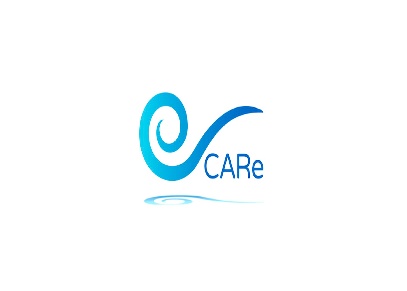 And: who are we?
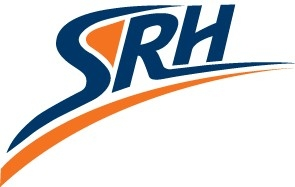 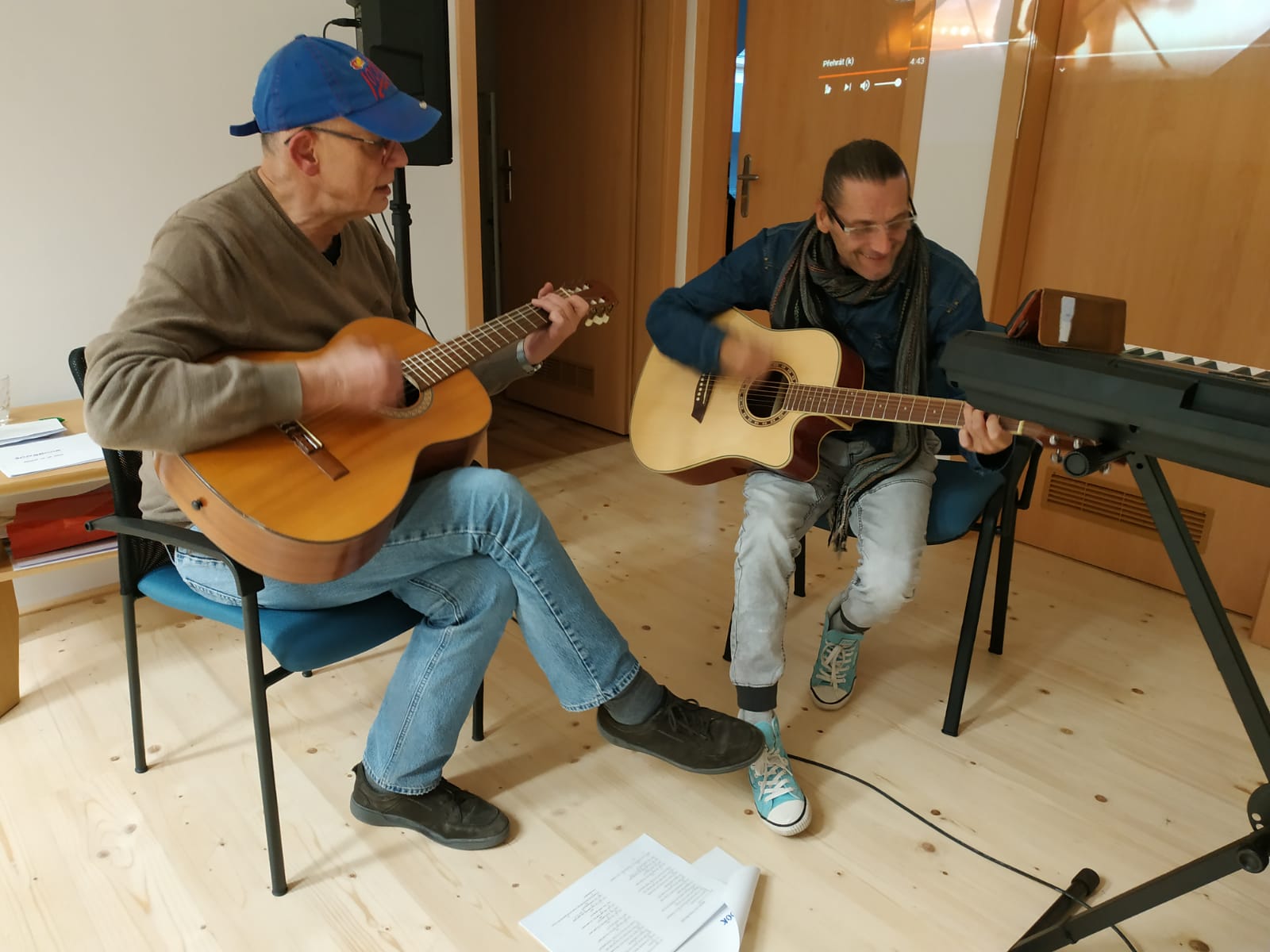 Trainers

Peer workers

A Co founder and A Peer Worker at  	Nei Skoen Helmond  (www.neiskoen.nl)
Recovery College Eindhoven (www.rc-e.nl )


(and one of us is a brilliant guitar player)
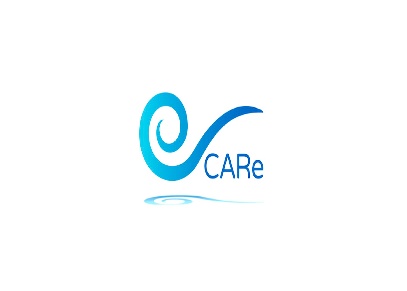 What will we do?
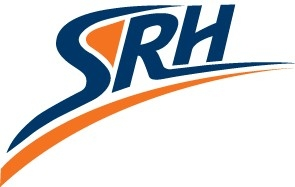 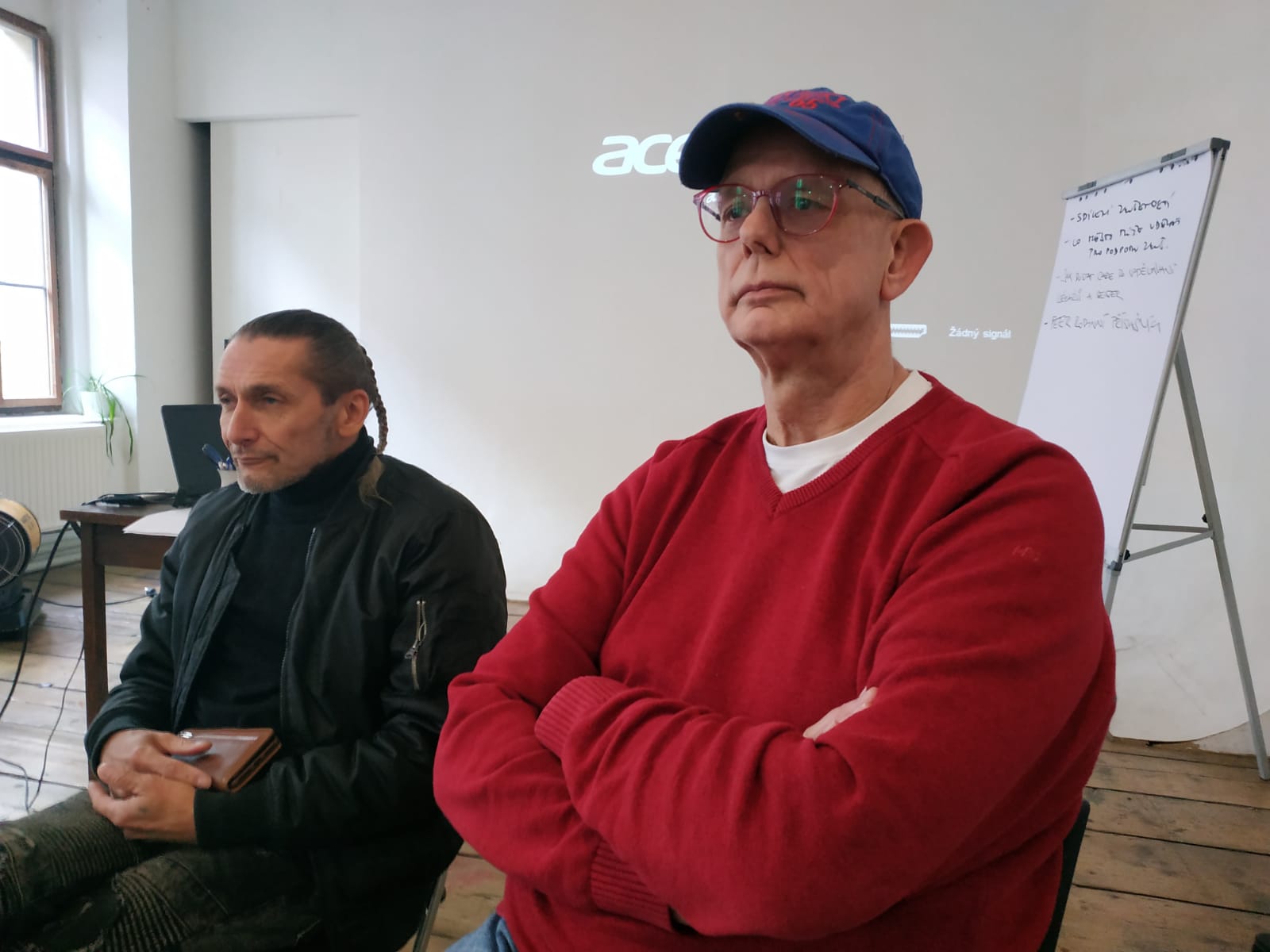 We will give an overview: how are peers trained / educated in Holland

We will give an overview of where peers in Holland can be found

We will share our own personal experience
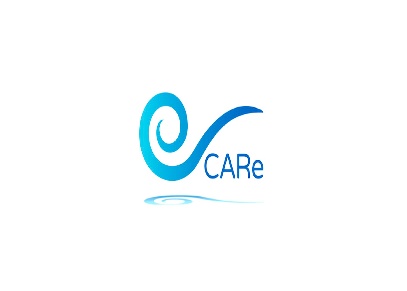 Different ways of learning:1: Self Research
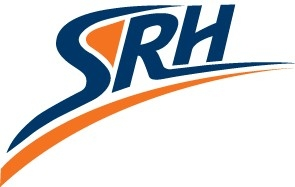 Experience
Knowledge by experience
No Beginning      <---- No end

Continuous Interaction
Peer knowledge
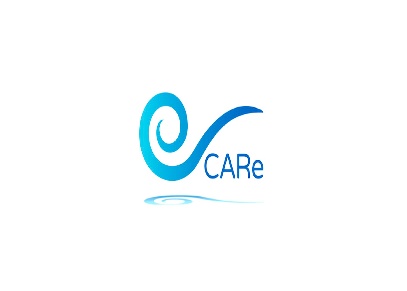 Different ways of learning:1: Self Research
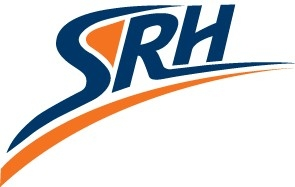 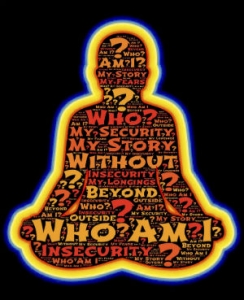 Self research: what have I learned by three  evaluations:

The ‘I test’: write your story and read it several times. Improve it.

The ‘you test’: share your story and improve it. Recognitions and Acknowledgement

The ‘We test’: we create our story as family, as team, as group. Typical form: the holiday story of a family
	Recognitions and Acknowledgement

A port folio as a visible result of self research


In most training programs for peer workers 
this is an important part
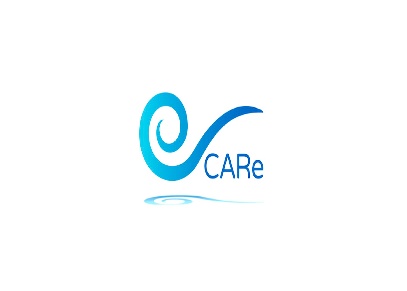 Different ways of learning:2: Sharing Experiences
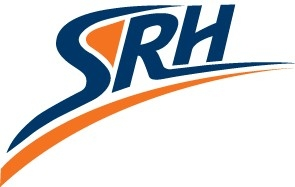 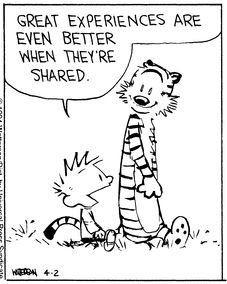 Sharing stories of experience 
Contributes to the development of experiential knowledge

Helps organizing and analysing experiences

Finding Cohesion and finding those elements that matter

Recognizing

Acknowledging
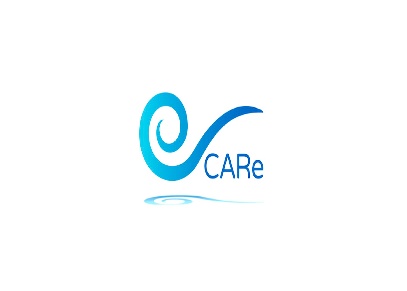 2: Sharing Experienceswhy do peers understand each other so easily?
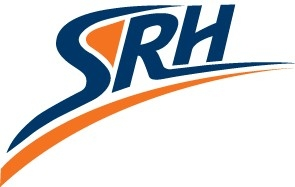 The experience expert knows better than anyone how important it is to share experiences.

We speak here of Tacit knowledge: https://en.wikipedia.org/wiki/Tacit_knowledge


We understand the unspoken words
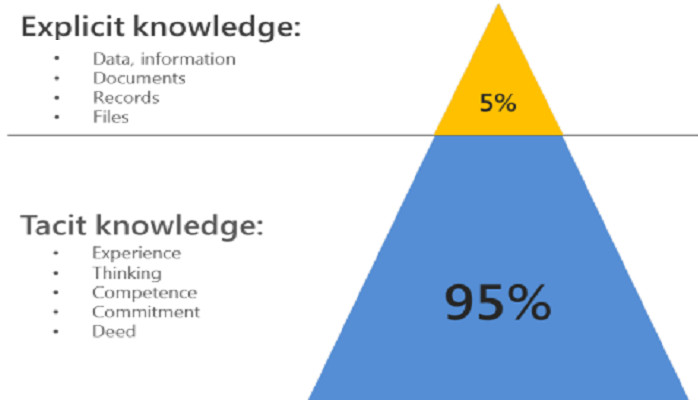 Several informal ways:
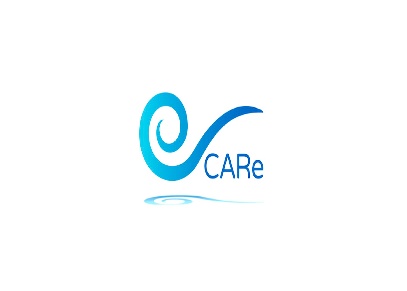 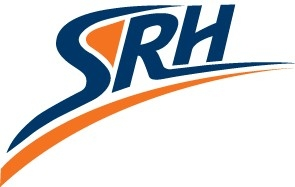 Many informal ways in which people can develop experiential expertise, such as :

by following courses and workshops

participating in self-help groups  

working as a volunteer in assistance. 

InterVision and Supervision are often used to deepen and strengthen experiential expertise.
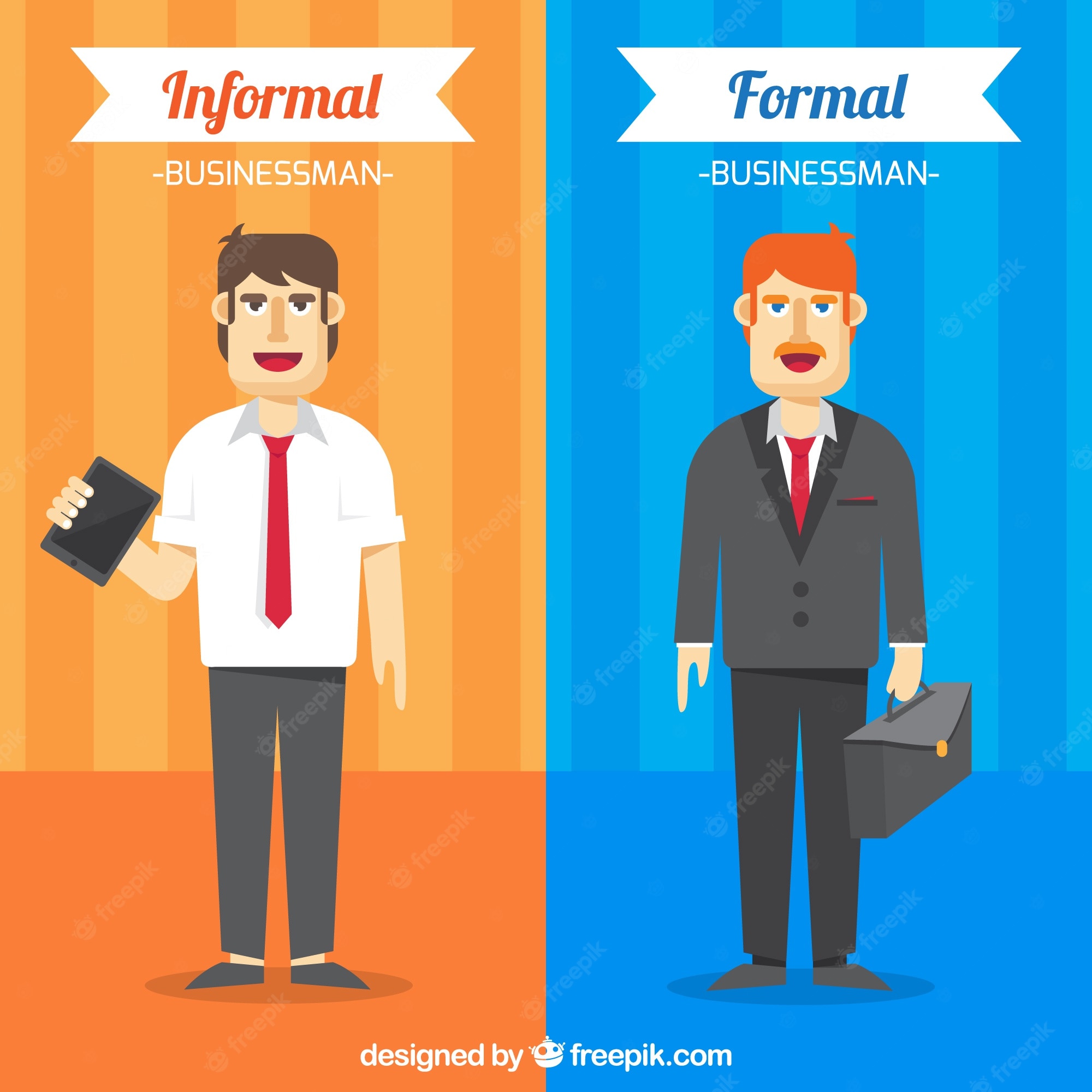 Examples of peer by peer trainings
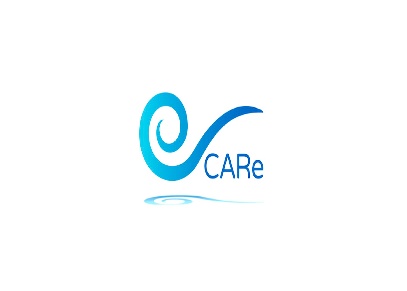 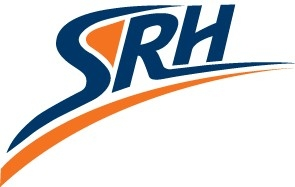 Recovery it is up to you
12 meetings with different themes in which participants open up and share
Evidence based

	Working with my own experience
For people who want to orient themselves on the use of their own experiences with mental health care, addiction care and social care. 
No requirements regarding education and work experience. With a minimum attendance of 10 of the 12 lessons
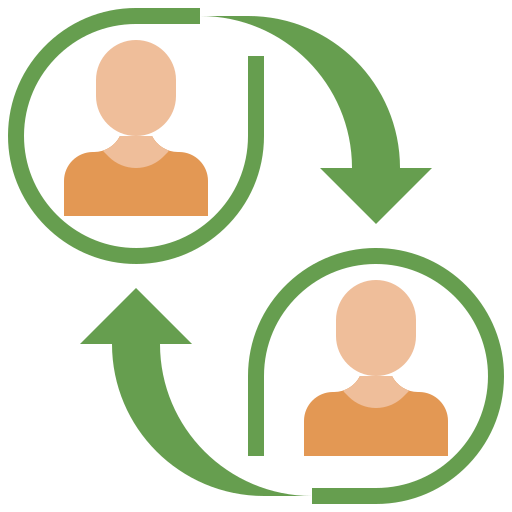 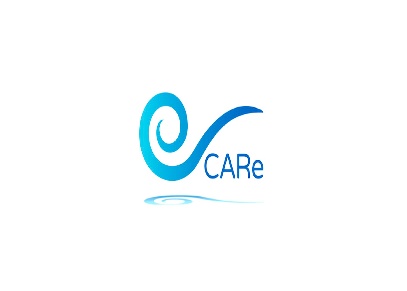 Different kinds of training to become a peer trainer
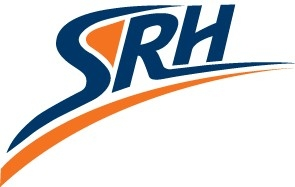 Training and education offered by various organizations and institutions. 

For example, there are training courses to become an expert by experience in mental health care, addiction care and care for the homeless. These courses can vary from a few days to a few years, depending on the institution and the level of the course.
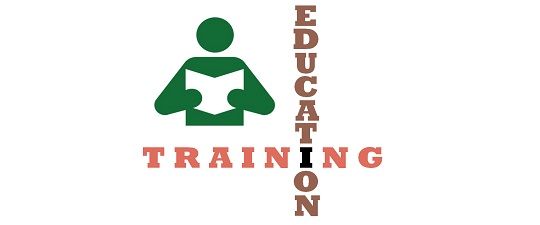 Examples OF larger trainings:
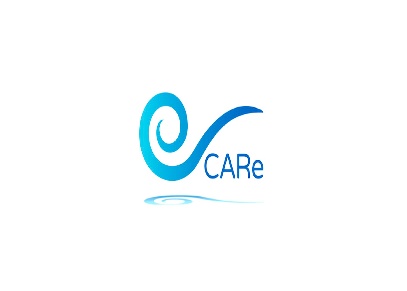 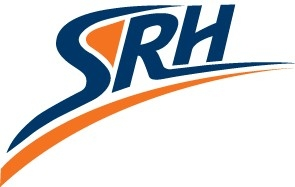 Associate degree : 

a 2-year training - 1 day a week. Needed: client experience

Result: Professional Peer worker

Level: bachelor

How:
 You learn how to use your own disruptive (client) experiences to support others in finding space for their personal (recovery) process, rediscovering social roles and emancipation.
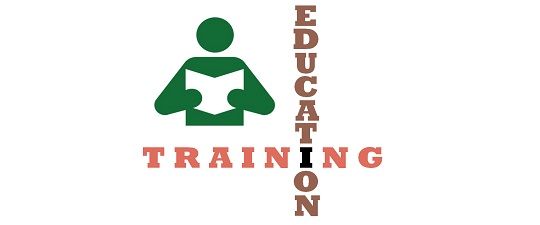 Examples OF larger trainings:
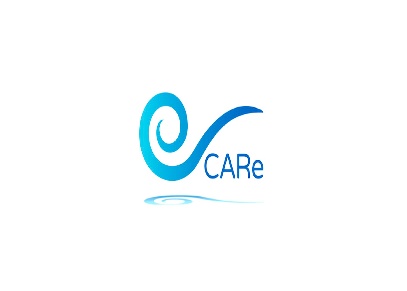 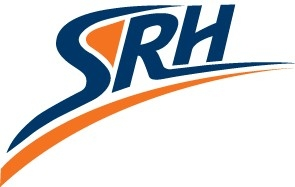 Howie the Harp : 

a 1-year training – 4 days a week and half a day online

Result: Professional Peer worker

How:
 your recovery process and that of your fellow students is part of the overall learning process. You learn to look at personal experiences from a distance and learn your own life lessons from them
You have your own coach

Luciano can share his experience here
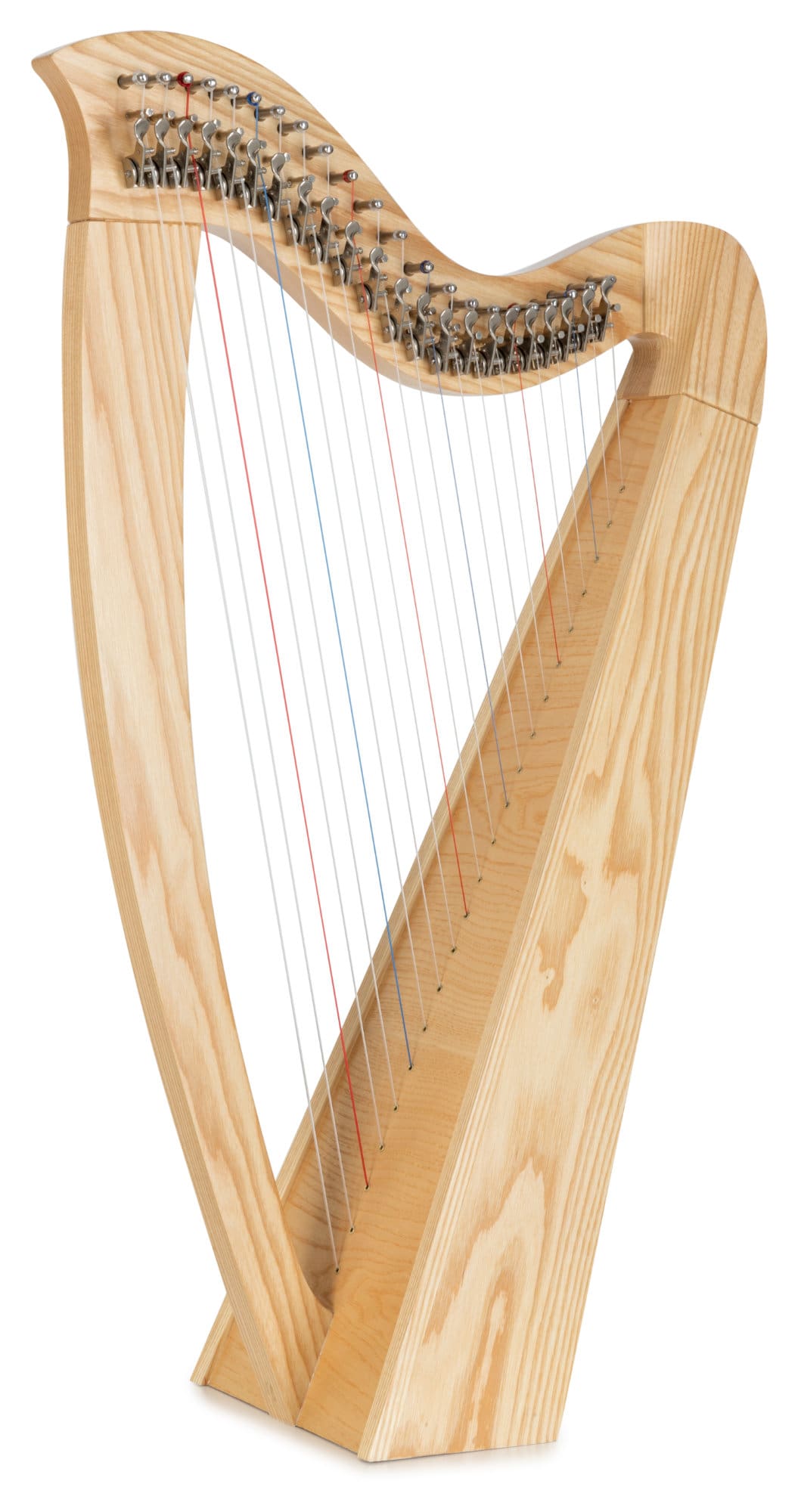 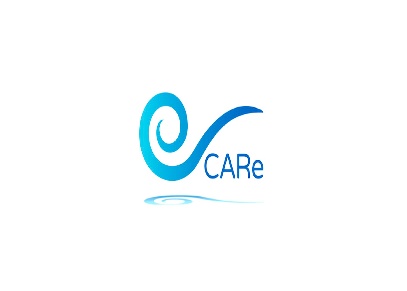 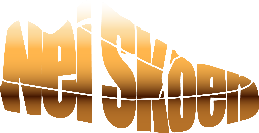 Professional roles peer worker:
Supporting individual recovery processes
Facilitator: recovery groups, selfhelp groups, communities of practise
Activist: ‘Quarter Maker-’, sharing knowledge, fighting stigma
Trainer, coach, supervisor
Researcher, publisher
Supervisor, coordinator of recovery in initiatives
Policy Maker
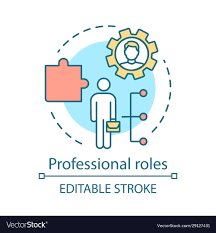 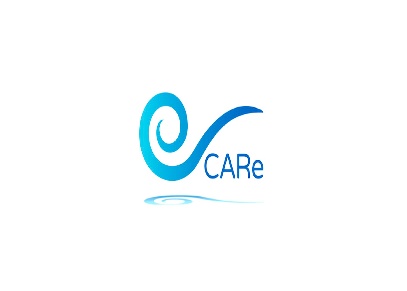 Peer work has a broad range of fields:
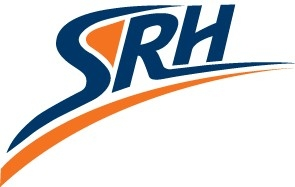 From 	‘helping with home work’

And 	 ‘swimming lessons’

To 	‘Certified Peer worker’


And everything in between
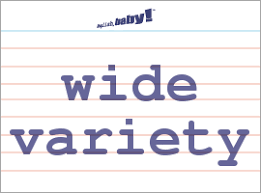 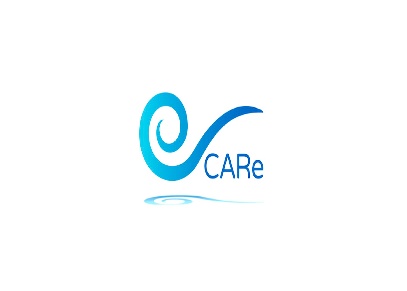 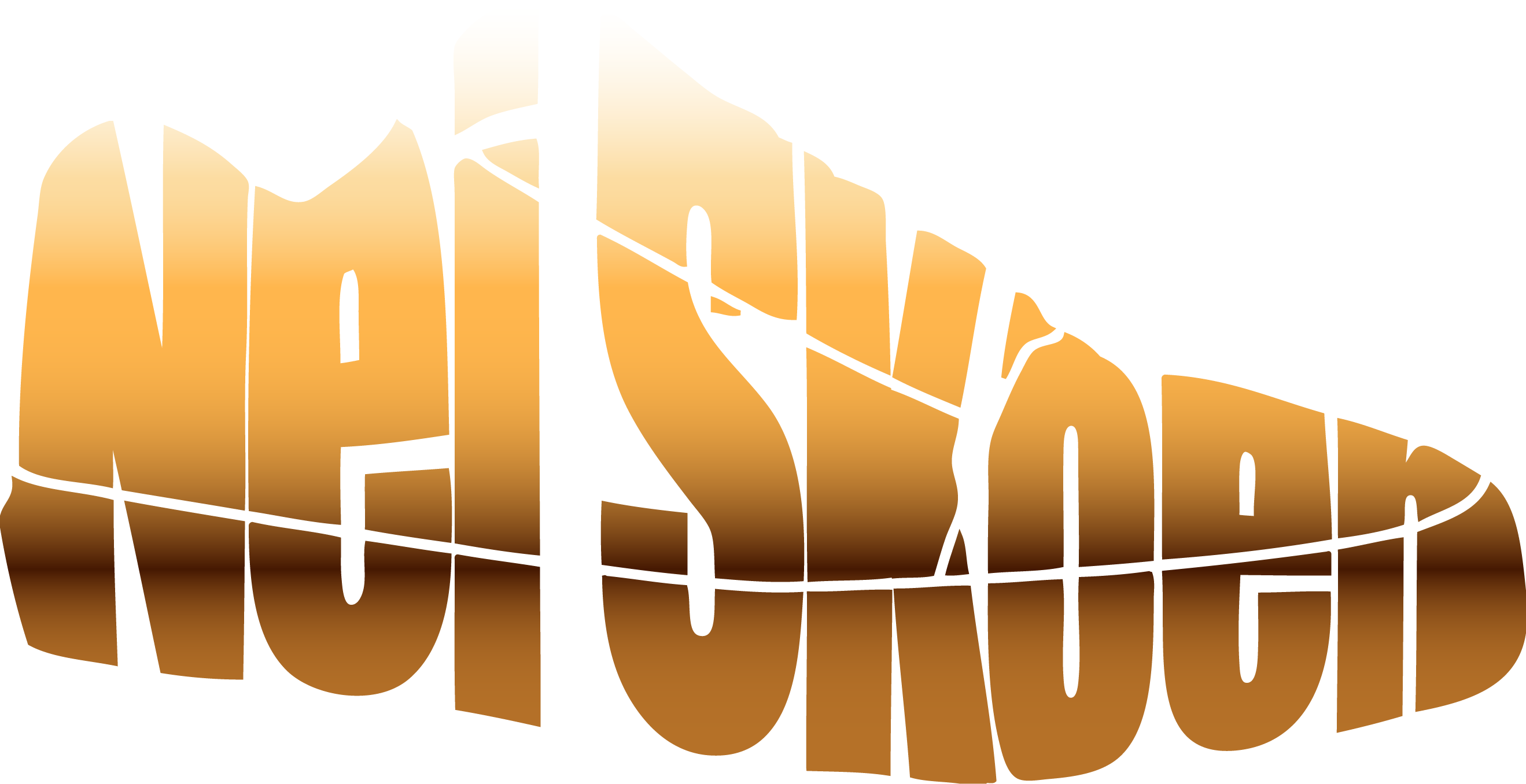 Different Recovery Initiatives:
A Recovery College is a place where people recover by learning.
	Most common activities: workshops, trainings,
	 presentations etc
	
A Living Museum is a place where people recover by making art. 
	
A Recovery Learning Community is a place where people recover by being part of a supportive community. Participants can learn of everything that happens
Participants are students




Participants are artists



Participants are participants
These are usually  100 % Peer Run
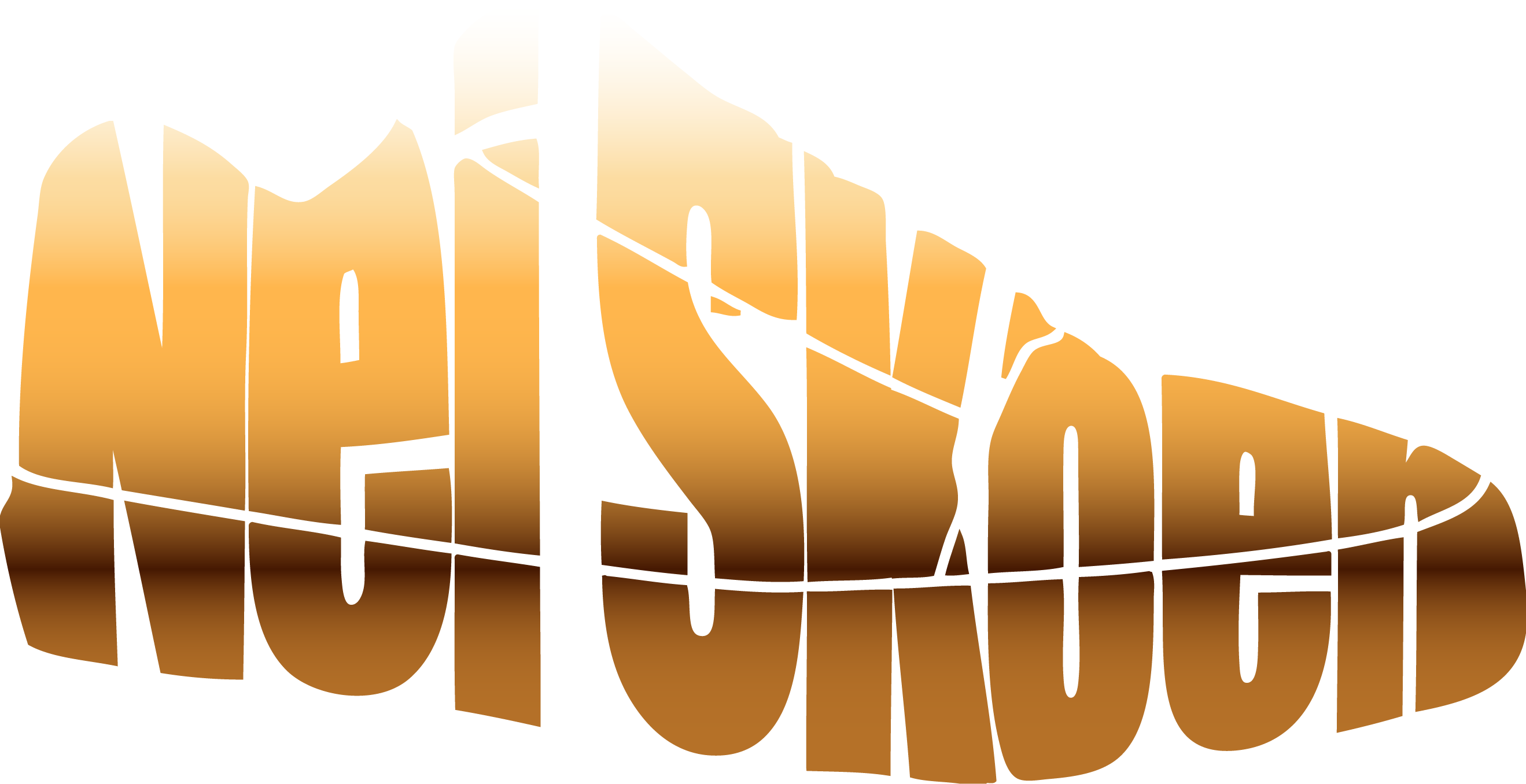 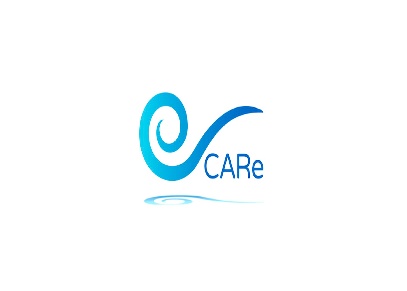 What do they have in common?
All these initiatives provide a free space, a sanctuary which is like an oasis in the world of protocols and regulation

They all are driven by peer workers, mostly 100 % peer run


They improve the quality of the neighborhood


We need more of them and in a wide variety
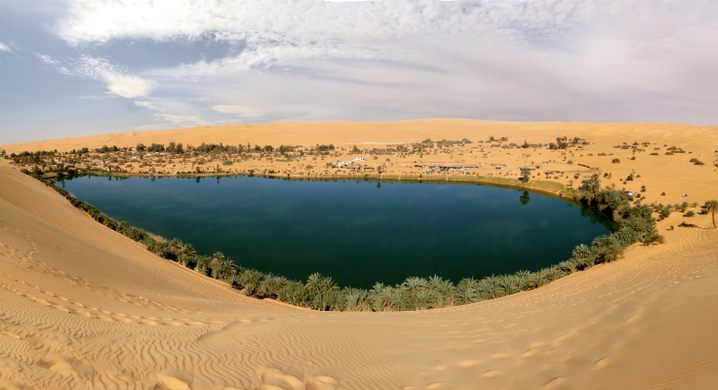 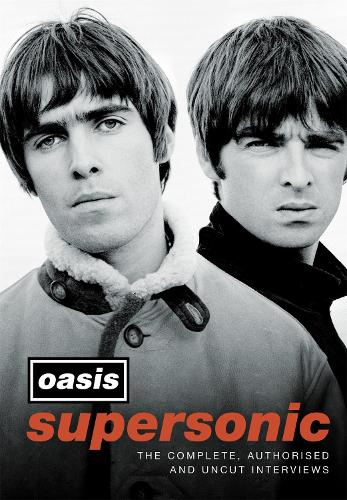 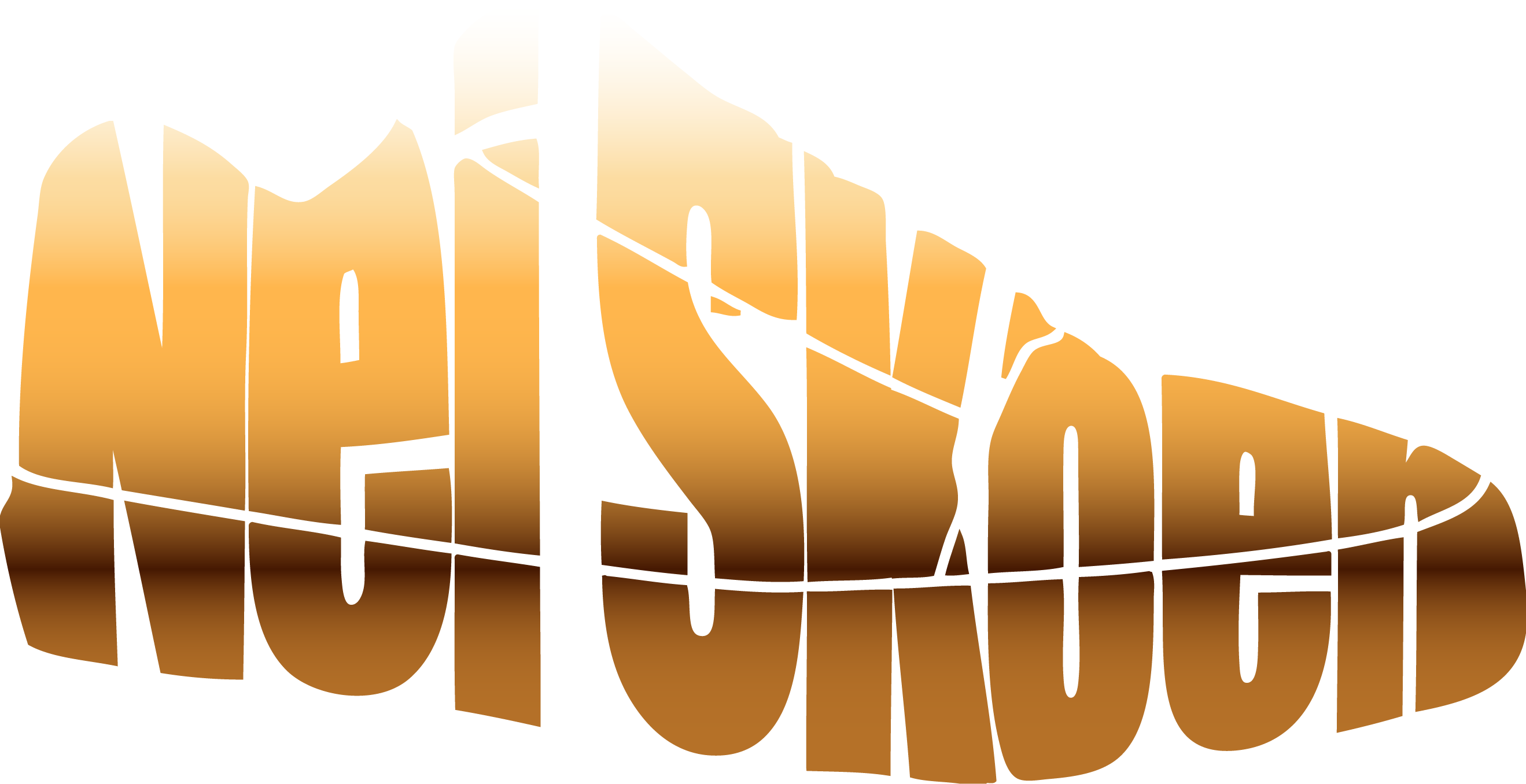 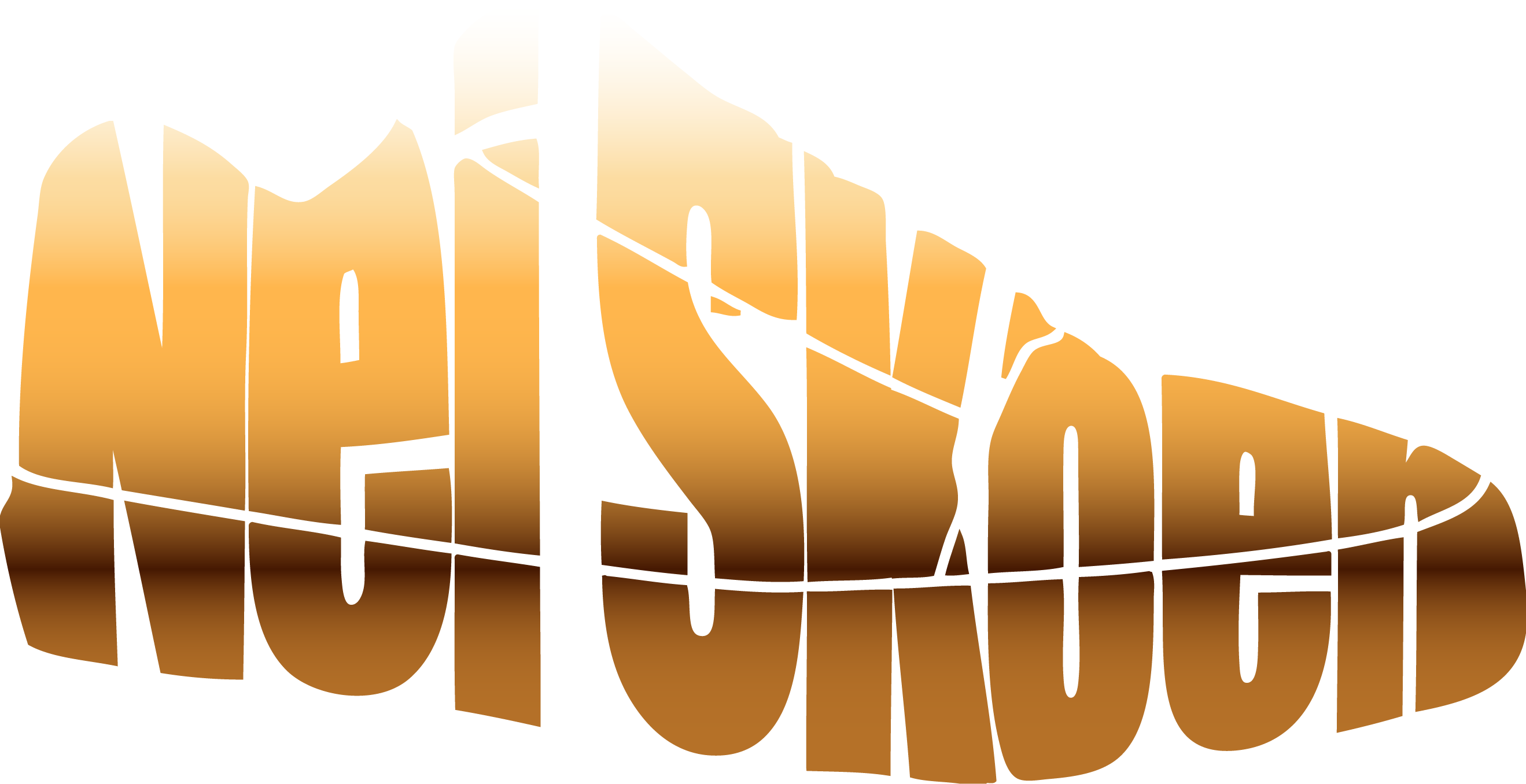 Music makes miracles
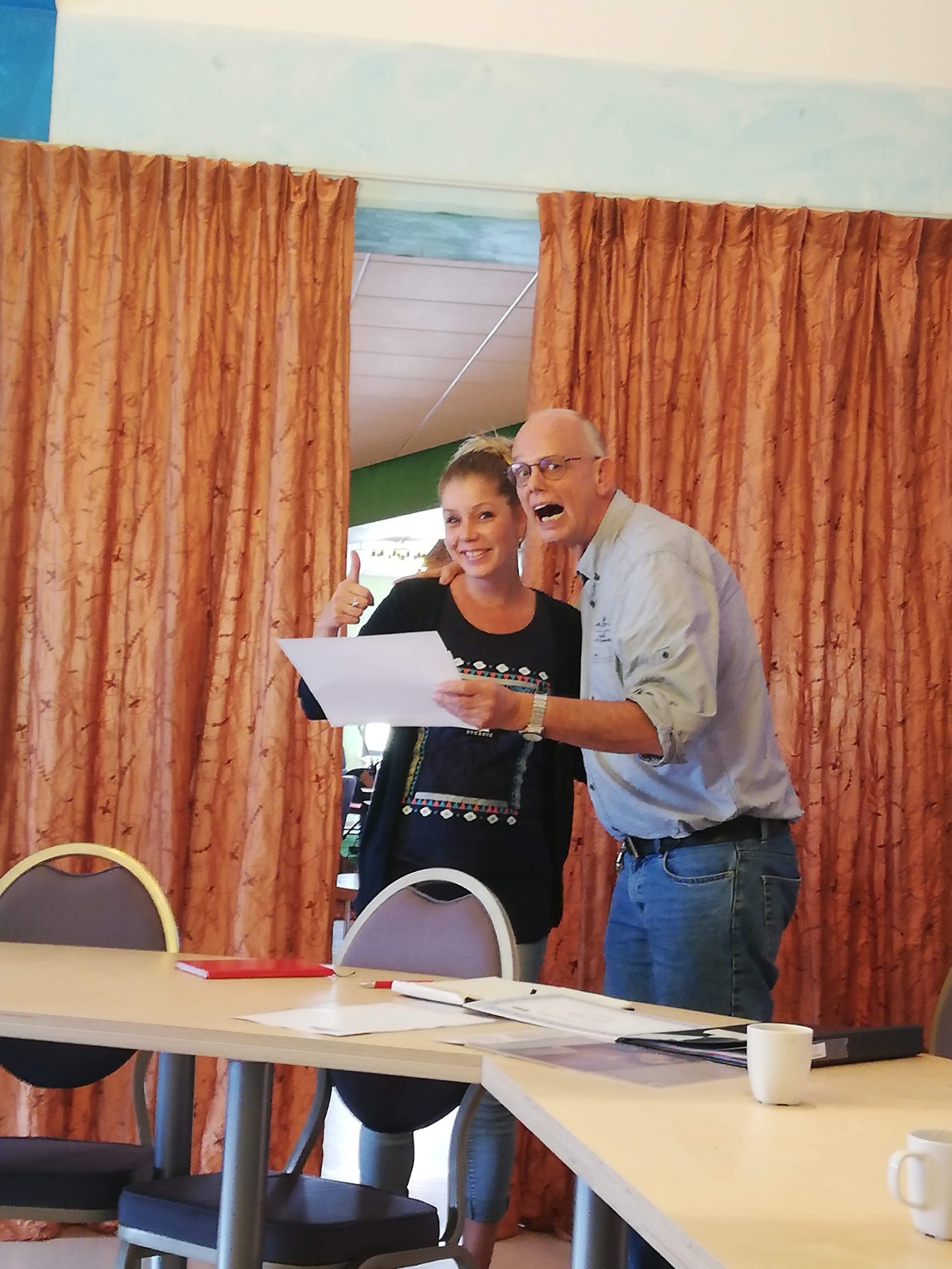 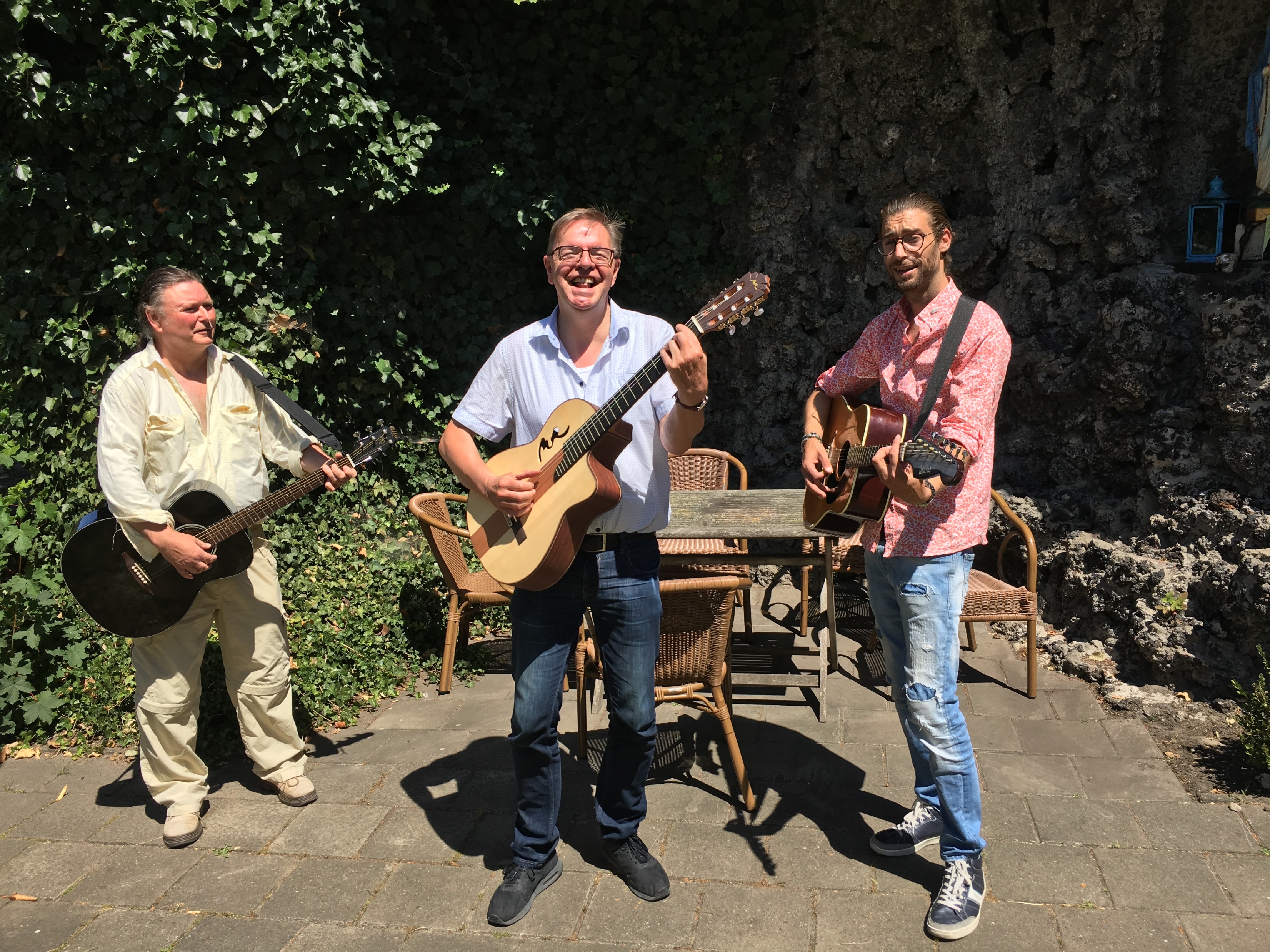 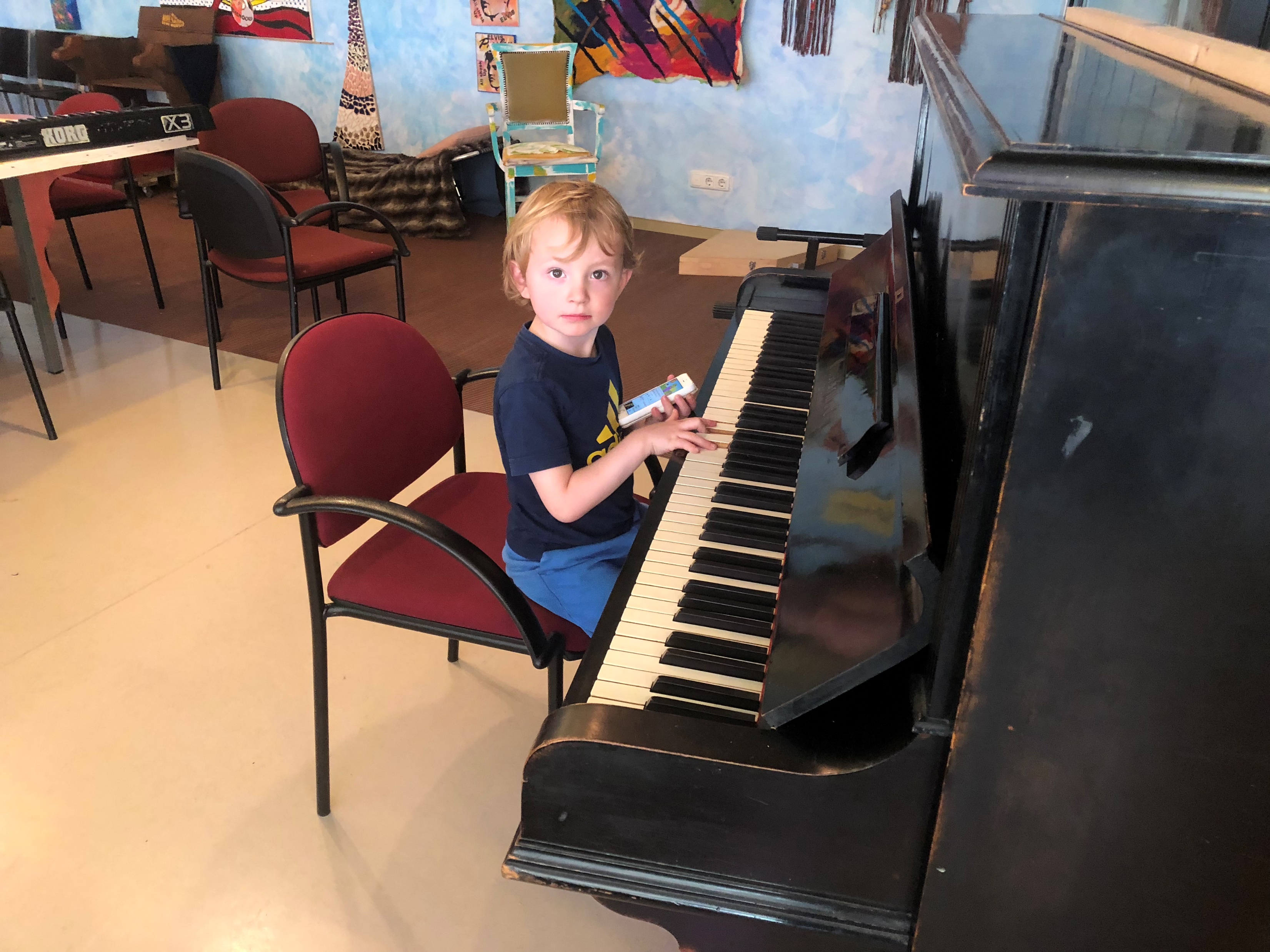 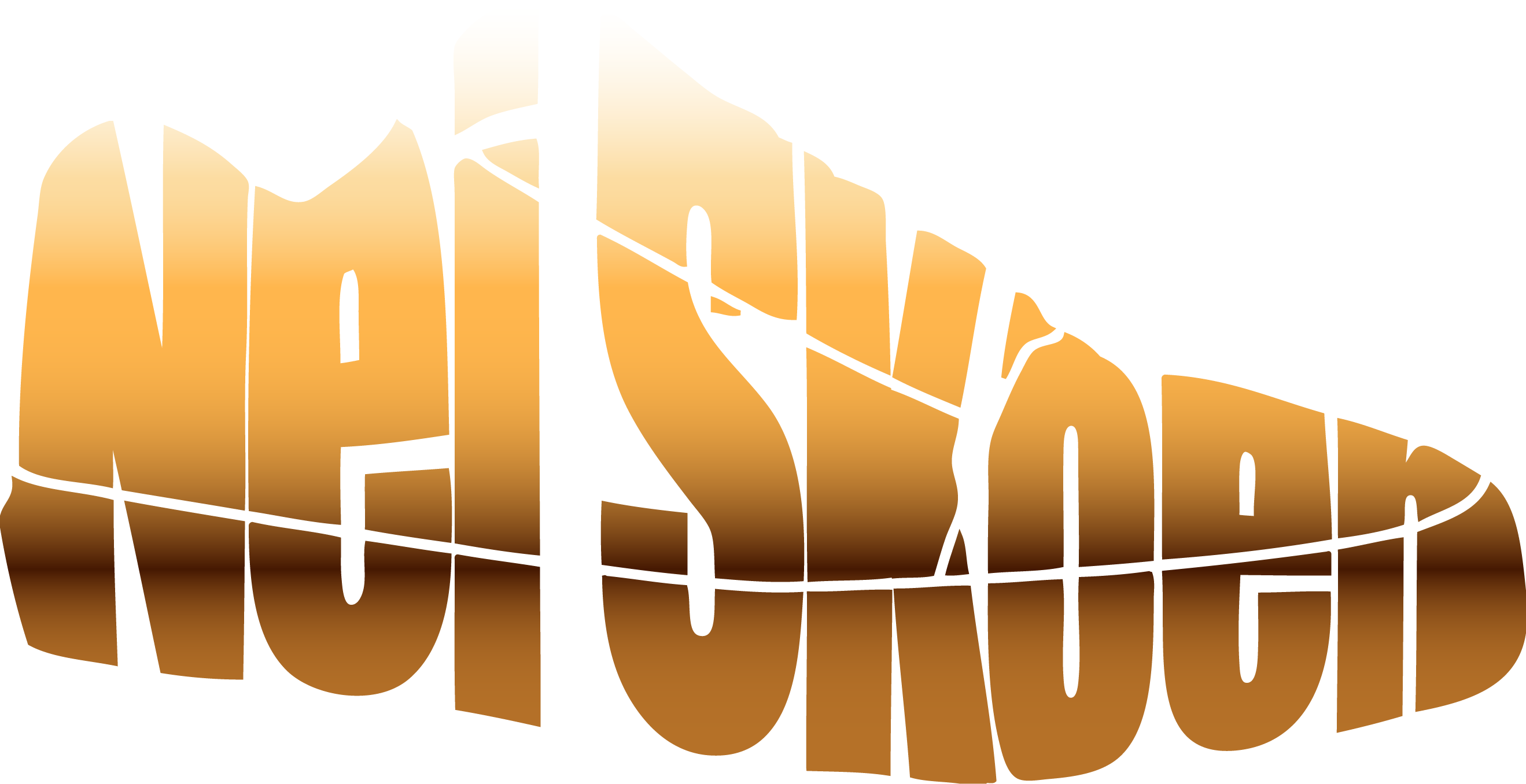 Luciano shares some experiences as Peer Worker in two Recovery initiatives
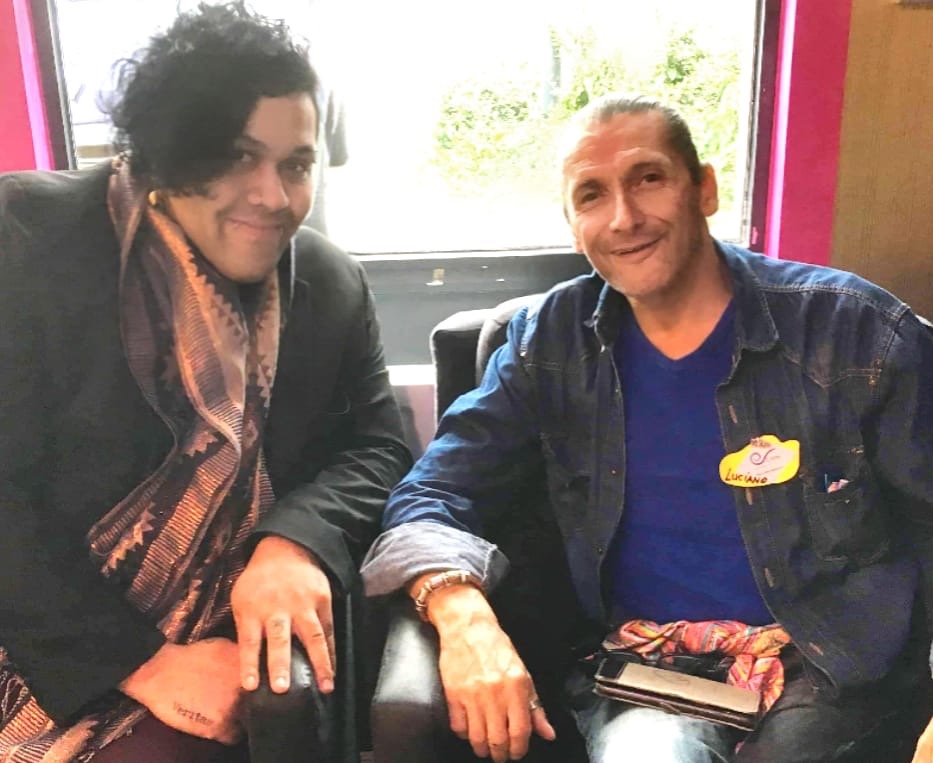